সবাইকে স্বাগতম
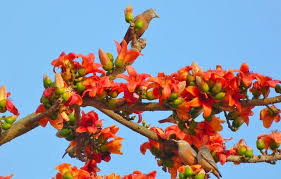 শিক্ষক পরিচিতি
পাঠ পরিচিতি
মোঃ জুয়েল আহমেদ                                                                      সহকারী শিক্ষক                                                                       শ্রীকৃষ্ণপুর দিলালপুর সরকারি প্রাথমিক বিদ্যালয় ছাতক, সুনামগঞ্জ ।
শ্রেণিঃ তৃতীয়     বিষয়ঃ প্রাথমিক বিজ্ঞান                    
পাঠের শিরোনামঃ  আমাদের পরিবেশ        পাঠ্যাংশঃ  আমাদের পরিবেশের উপাদান                                                    
সময়ঃ ৩৫ মিনিট                      তারিখঃ০২/০২/২০২০ ইং
শিখনফল
১.১.১ পরিবেশ কী তা বলতে পারবে।
১.২.১ পর্যবেক্ষণের মাধ্যমে পরিবেশের বিভিন্ন উপাদান যেমন- মাটি, বায়ু, পানি,  নদ-নদী, পাহাড়, পর্বত, উদ্ভিদ ও প্রাণী ইত্যাদি শনাক্ত করতে পারবে ।
নিম্নের ছবিতে কী কী আছে তোমরা দেখ ।
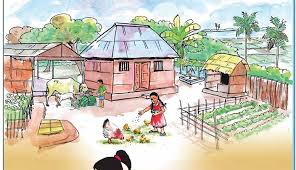 আমাদের চারদিক ঘিরে রেখেছে যেমন- বন্ধুবান্ধব, গাছপালা, পশুপাখি, মাটি, পানি, ঘর  বাড়ি এবং টেবিল ।
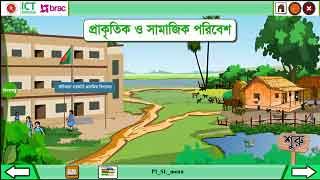 আমাদের পরিবেশ
উপরের ছকটি প্রত্যকে নিজের খাতায় আঁক।
শ্রেণিকক্ষে  কী কী আছে তা দেখব এবং ছকে লিখব।
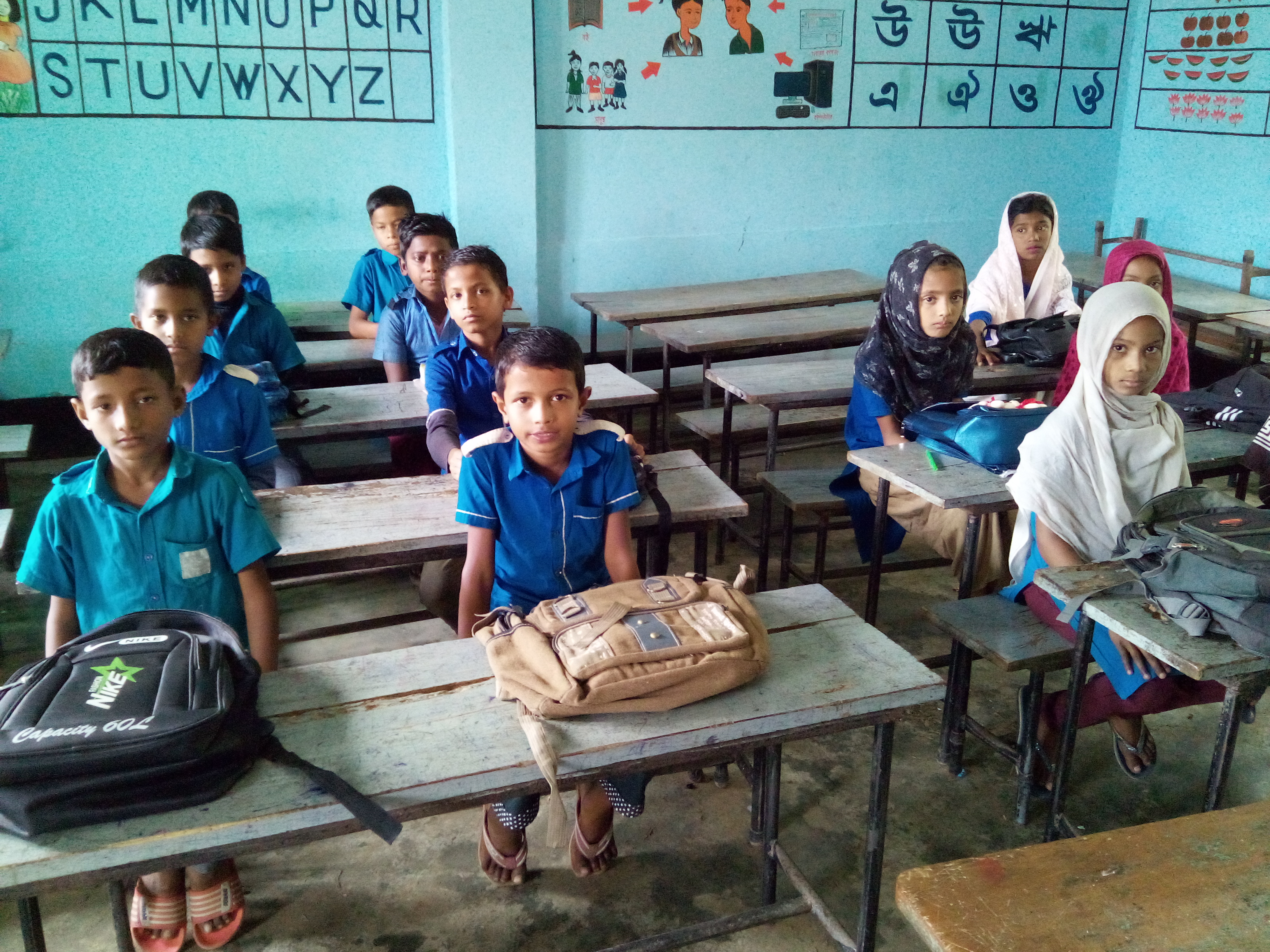 আমরা মাঠে যাব এবং কী কী আছে সে গুলো লিখব।
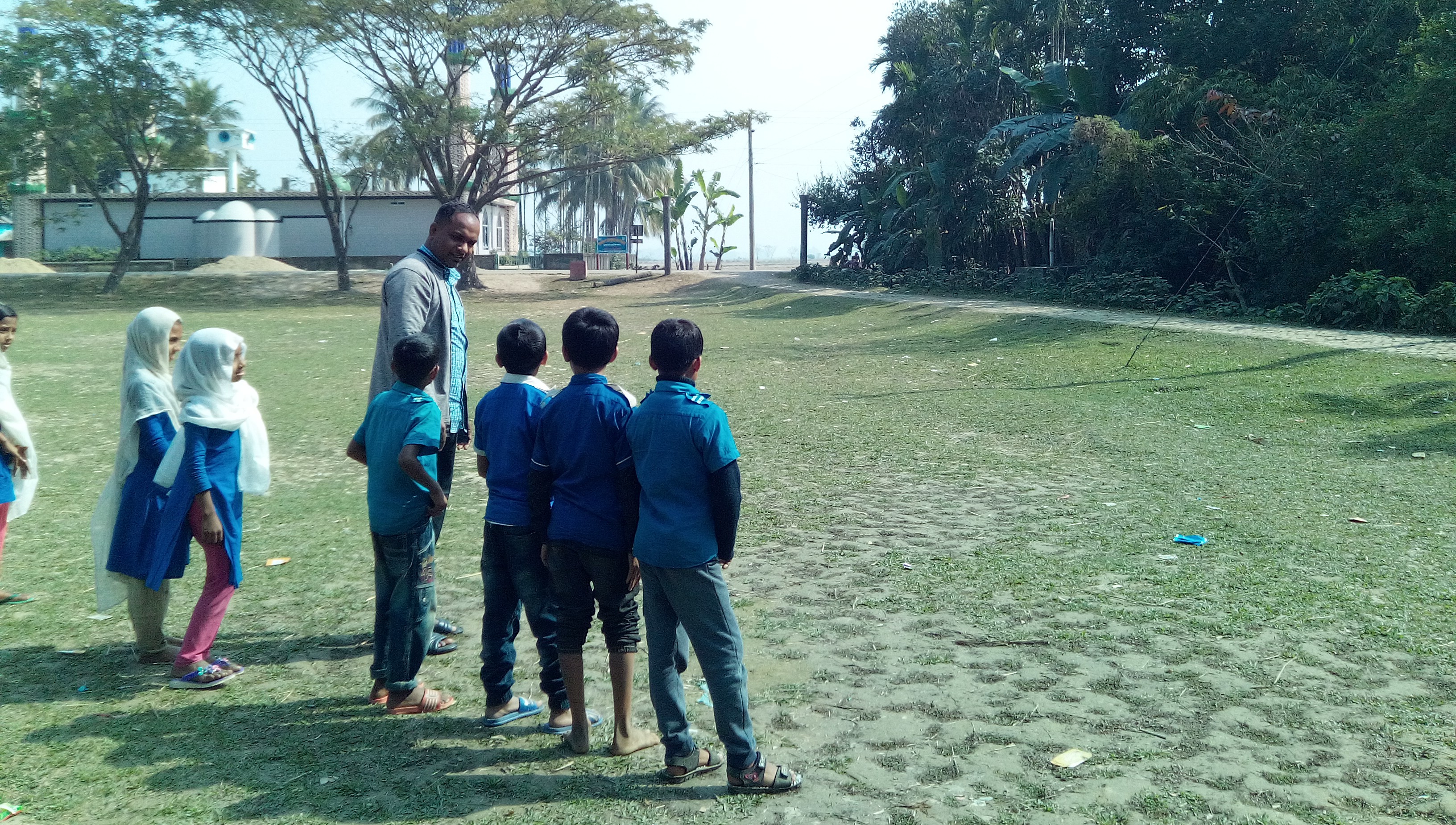 কতগুলো দল গঠন করে দিব এবং  নিজেদের ধারণা বিনিময় করে ছকে লিখব।
তাদের কাজ পর্যবেক্ষণ করব এবং প্রয়োজনে  সহায়তা করব।
মূল্যায়ন
পরিবেশ কী?
         পরিবেশের উপাদান বলতে কী বুঝায়?
         পরিবেশের পাঁচটি উপাদানের নাম নাম লেখ।
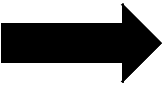 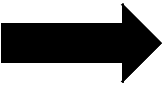 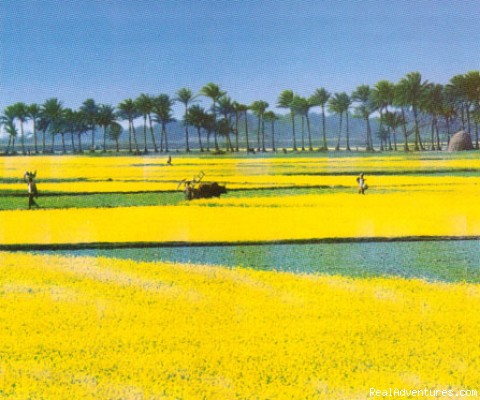 সবাইকে অসংখ্য ধন্যবাদ